Faster Payments Awareness
A Complimentary Member Benefit from
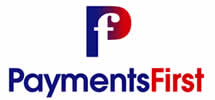 White Label Deck
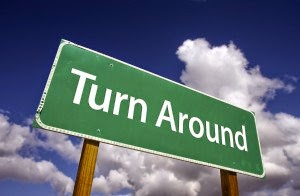 Faster Payments
Does it seem like every time you turn around, there is a new payment option that professes to be the faster payments solution
This Photo by Unknown Author is licensed under CC BY-SA-NC
Copyright 2019 PaymentsFirst
Faster Payments
Unfortunately, there is no “quick-fix” or one-stop “faster payments” store.   

The best choice or choices likely depends on many things:

Your institution’s needs
The needs of your account holders, and those may vary with consumers and businesses
Current vendor options (Communication with core processor and other payment vendors is a good start)

Each of the following products vary in delivery rails, pricing, and settlement
Copyright 2019 PaymentsFirst
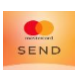 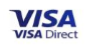 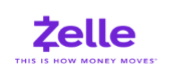 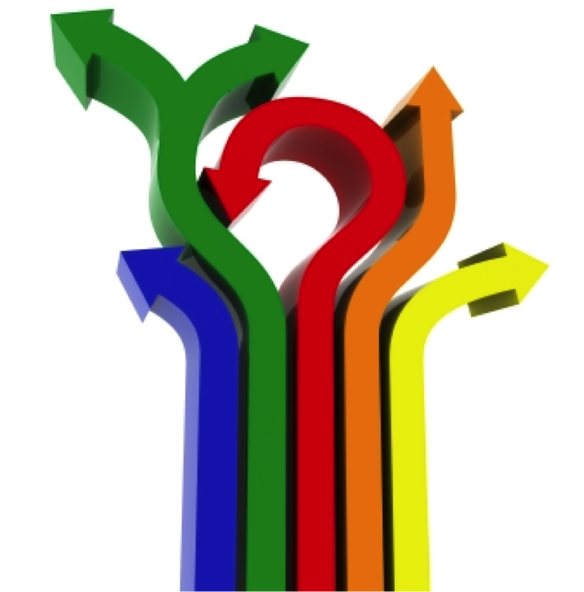 Same Day ACH
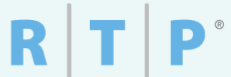 This Photo by Unknown Author is licensed under CC BY-NC
Copyright 2019 PaymentsFirst
Center for Payments Survey
The Center for Payments, a consortium of the 11 Regional Payments Associations  conducted a national member survey this year to determine awareness and usage of various Faster Payments products.  

The leader in both awareness and usage was Same Day ACH.  It is important to note that all financial institutions have access to the ACH Network and thus have access to Same Day ACH.  

Of the remaining “leaders” with over 50% awareness, Zelle can be directly linked to the various television marketing campaigns.  While Zelle is continuing to add financial institutions, it has yet to reach the masses.  Core providers are continuing to add financial institutions at a brisk pace.
Copyright 2019 PaymentsFirst
Center for Payments Survey
RTP, The Clearing House’s Real Time product, currently has between approximately 15 of the larger financial institutions up an running and generating approximately 20K-30K transaction a month.  Several core providers will begin bringing on some platforms in the 3rd quarter of 2019.

The awareness of the Visa Direct and MasterCard Send products are largely  dependent on the “card” choice of financial institutions.

Ripple has a small awareness and an almost zero usage.  It uses blockchain and digital currency technology.
Copyright 2019 PaymentsFirst
95.8%
73.1%
Copyright 2019 PaymentsFirst
Same Day ACH
Copyright 2019 PaymentsFirst
Copyright 2019 PaymentsFirst
Coming Soon!
September 20, 2019
$ 100K
March 20, 2020
$ 25K
to
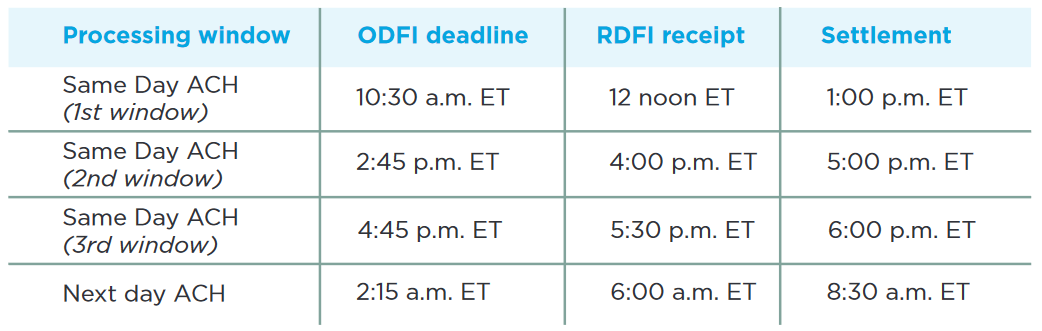 March 19, 2021
Copyright 2019 PaymentsFirst
Market Reach
100+ live financial institutions
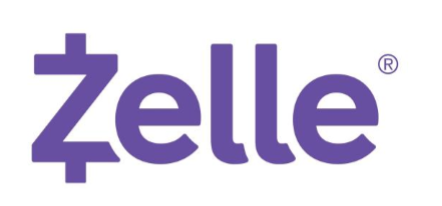 94MM tokens 
Approx. 3.1MM App Users
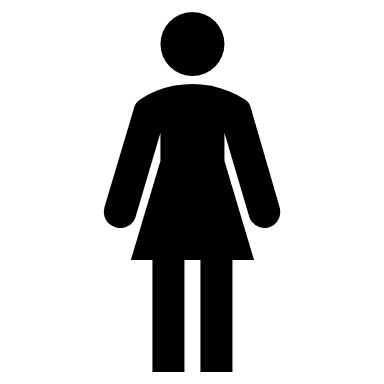 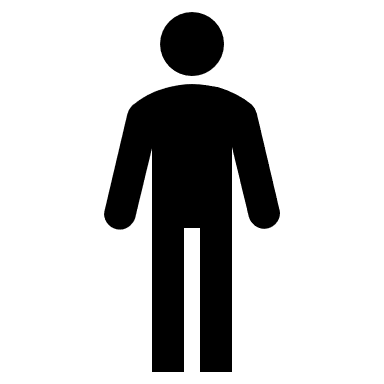 Average transaction ~$260
Copyright 2019 PaymentsFirst
How does it work?
Copyright 2019 PaymentsFirst
MasterCard Send
Domestically, funds can be transferred through debit cards within seconds.
AllState Insurance – Quick Card Pay program
U.S. consumer debit and prepaid cards, small business debit cards
Also offers:
Disbursements- payments from governments, businesses and nonprofits to consumers
Cross-border P2P- payments between two consumers in different countries
Copyright 2019 PaymentsFirst
MasterCard Send
Copyright 2019 PaymentsFirst
Visa Direct
Real-time person to person 
U.S. consumer debit or prepaid card
Also offers:
Funds disbursements
Loan payouts
Government disbursements
Refunds
Rebates
Reimbursements
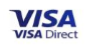 Copyright 2019 PaymentsFirst
Market Reach
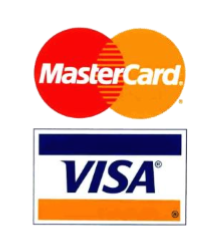 2B+ Cards

13,000+ Issuers

3,000+ Acquirers

44M Merchants
Copyright 2019 PaymentsFirst
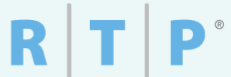 Payments, Settlement and Confirmation occur virtually simultaneously
Copyright 2019 PaymentsFirst
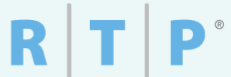 Connectivity
Directly with RTP Network

Third-Party Service Provider’s such as Core Processors

Banker’s Bank

Corporate Credit Union
Copyright 2019 PaymentsFirst
Recap
Copyright 2019 PaymentsFirst
Different competition for Financial Institutions
Amazon Payments
WePay
PayPal Payments
Authorize.net
2Checkout
Dwolla
Square Cash
Venmo
And Many More
Copyright 2019 PaymentsFirst
Where do we stand on Faster Payments?
Do we have a Faster Payments Strategy?

What products will our consumer clientele be most interested in?

What products will our business clientele be most interested in?

Have we spoken to our processors or vendors about their plans for Faster Payments?

Have we developed a timeline for implementation?
Copyright 2019 PaymentsFirst